German
Film and TV 
Reading and translation practice
Frau Bolton
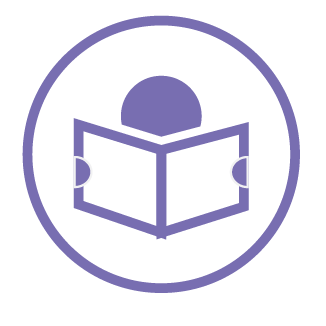